حل معادلة من الدرجة الأولى في متغير واحد
الاسم
سوف نتعلم كيفية حل معادلة من الدرجة الأولى في متغير واحد
5 (س – 2 ) =4
5س=  4+10
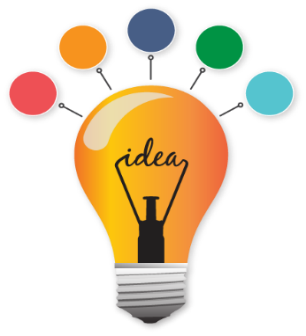 خطوات حل معادلة من الدرجة الأولى بمتغير واحد
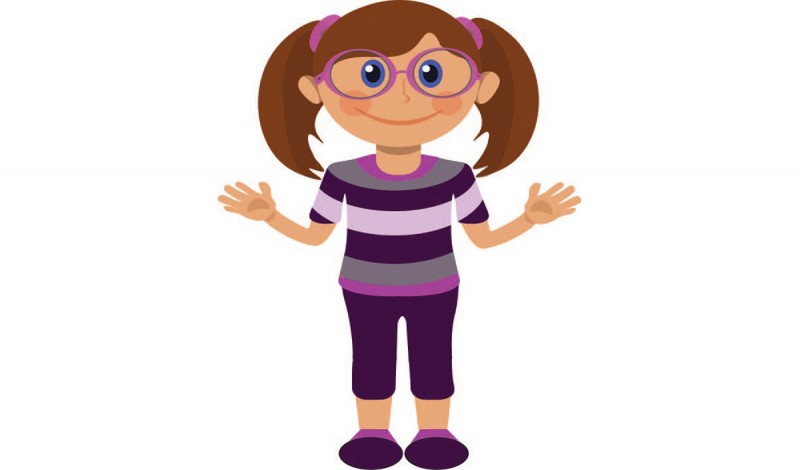 الأمثلة
يعرض أحد مواقع الإعلانات فستانا بتصميم معين بمبلغ 12 دينار يضاف إليه 3 دنانير مقابل خدمة التوصيل إلى المشتري فإذا أرادت ندى أن تشتري عددا من الفساتين بملبغ 75 دينارا فكم فستانا يمكن أن تشتري ؟
12 س +  3 = 75
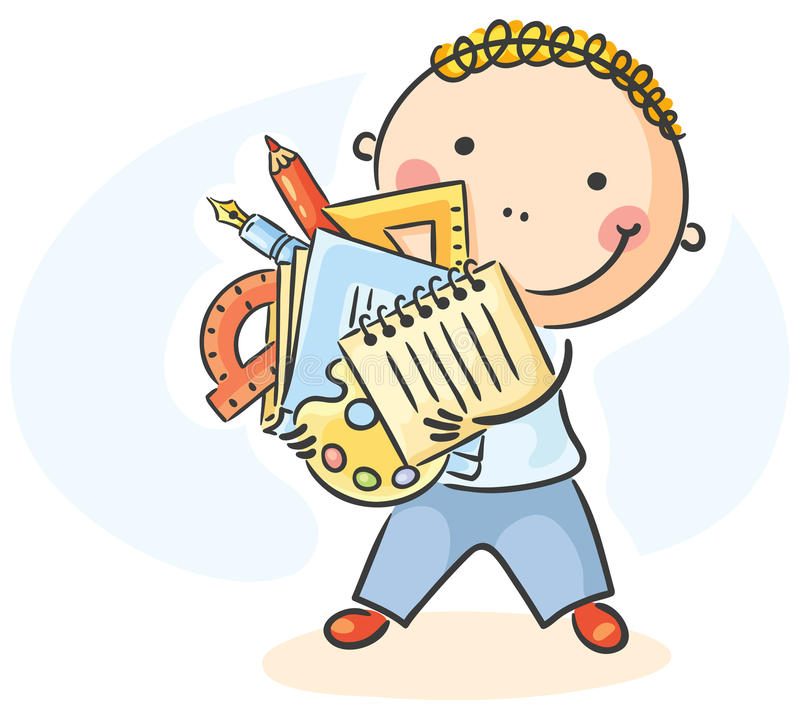 12 س +  3 -3 = 75 -3
12 س = 72
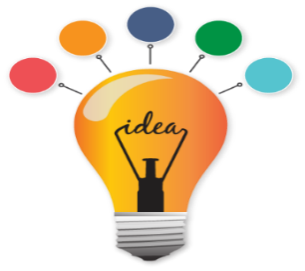 عدد الفساتين التي اشترتها ندى هو 6 فساتين
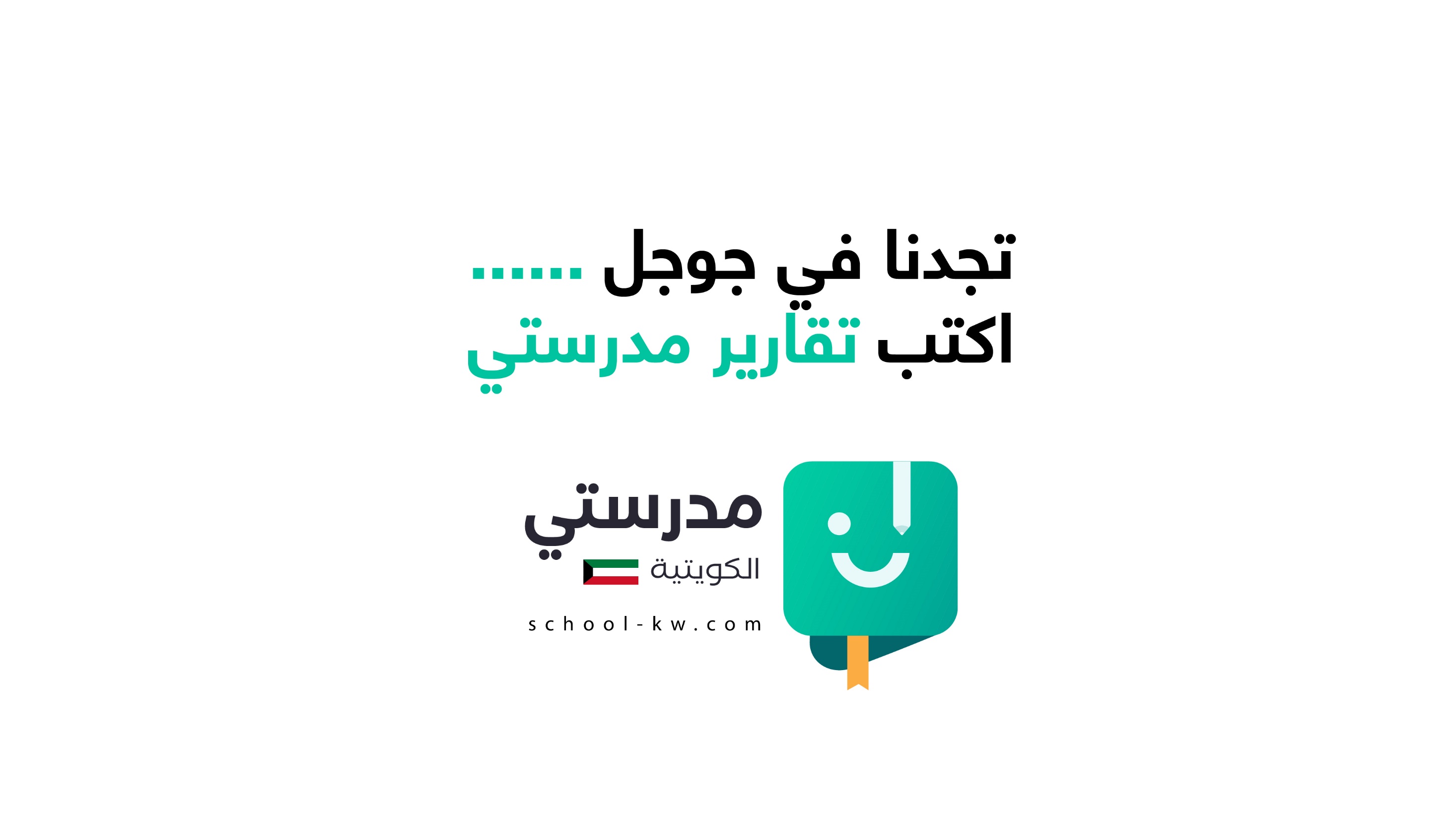